Hall B:User Software 
Projects
Gerard Gilfoyle
University of Richmond
Internal Software Review
Jefferson Lab
November 6-7, 2014
Goals and Outline
Committee Charge - 1.c
Are users engaged at a sufficient level to demonstrate usability and readiness from a user’s perspective?
Has the CLAS Collaboration identified appropriate mechanisms to support utilization of the software by the entire collaboration?
Is the level of user documentation appropriate for this point in time?
Outline of talk
Example of user software development:	
TOF reconstruction software
detectors, methods, results, and status.
User experience: developers, projects, workflow.
Connection with committee charge.
page 2
TOF Reconstruction
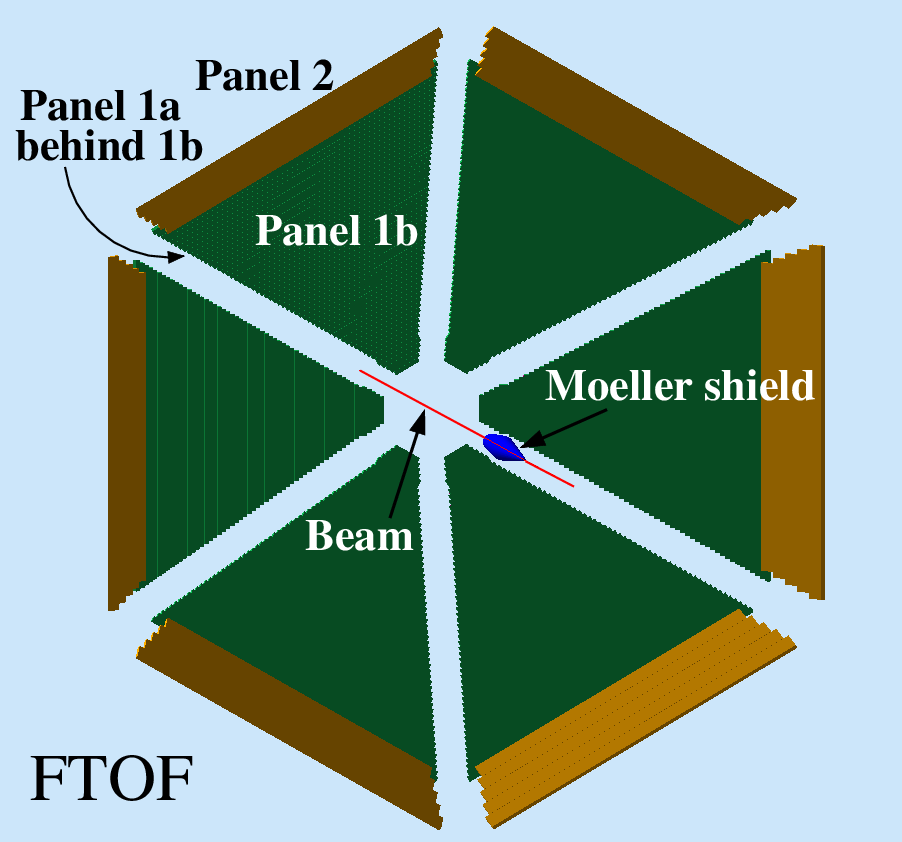 Forward Time-of-Flight (FTOF)
6 sectors, double-sided PMT readout.
Paddles: Panel 1a - 23, Panel 1b - 62, Panel 2 – 5.
Central Time-of-Flight (CTOF)
48 paddles, double-sided PMT        readout.
form hermetic barrel around target.
Outputs
Times (TL, TR from TDCs)
Positions (yhit from TL – TR)
Hit times (Thit from (TL + TR)/2)
Deposited energy (Edep from ADCs)
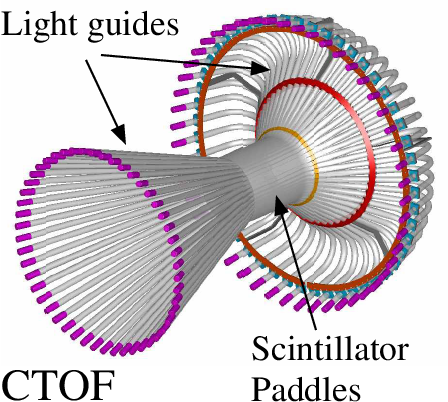 page 3
[Speaker Notes: Reconstruction of detector sub-system using GEMC simulated data.  The detectors for which reconstruction is either done or ongoing are highlighted and I will now talk about the status of the reconstruction.]
GEMC
TOF Reconstruction Methods
Single TOF paddles and clusters
adjacent hits grouped based on cuts on Dyhit and DThit.
 TDC Time (TL, TR)
Apply time walk corrections and calibration.
Clusters - energy-weighted average.
 Deposited Energy (Edep)
Apply ADC calibration and Edep = √EL•ER•ey
Clusters – sum Edep’s
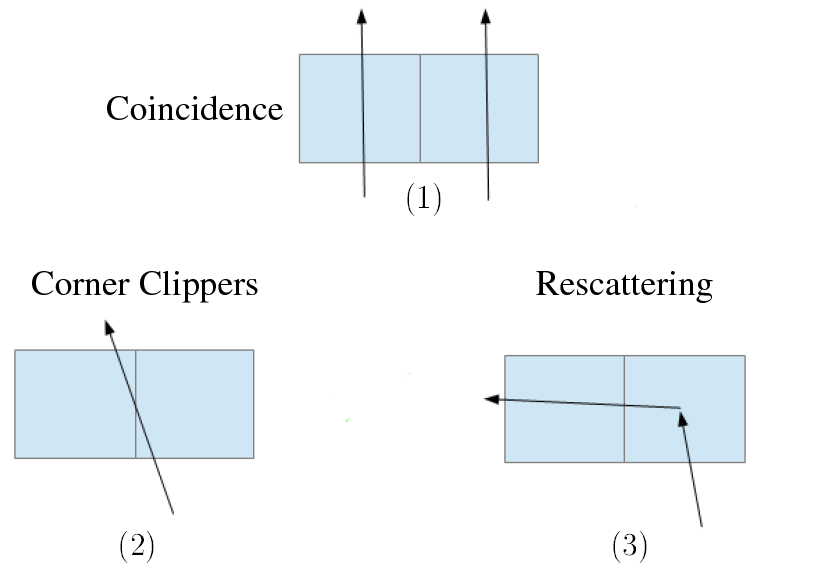 Position (yhit)
Use TL-TR to get yhit relative to paddle center.
Clusters - energy-weighted average.
 Hit time (Thit)
Average TL, TR 
Clusters - energy-weighted average vs. earliest hit.
page 4
Code Validation
Simulation is primary testing tool of TOF reconstruction code.
CLAS12 Simulation – gemc
Simulations done on Richmond cluster and copied to JLab.
Accessible, well-documented, bug reporting, website.
JLab staff member (M. Ungaro).
Event generation
disgen – proton DIS
Range of final states and                                        momenta.
Local
QUEEG – quasielastic scattering                                  from deuterium
Local, under svn. 
CLAS-NOTE 2014-008.
page 5
FTOF Standalone Reconstruction Results
Validated in stress tests.
Time difference with gemc.
Measured Nadj dependence.
Optimized clustering parameters.
Edep.
CLAS12-NOTE 2014-003.
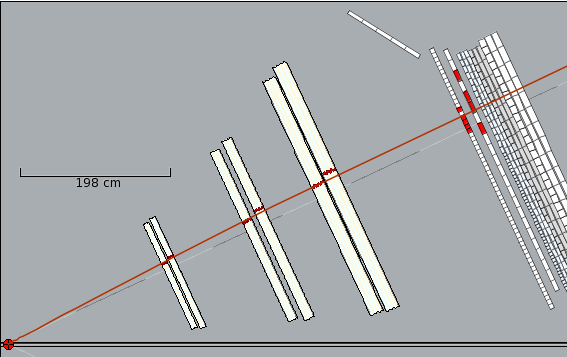 Clusters
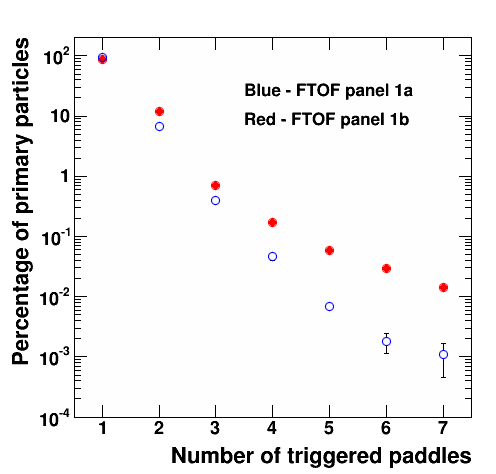 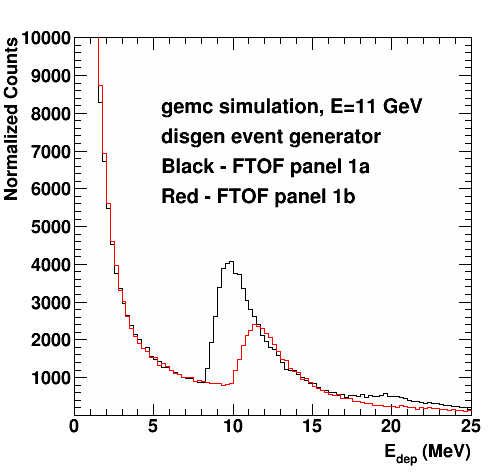 page 7
TOF Status
CLAS12 generation 1 TOF reconstruction completed
Standalone versions for FTOF and CTOF.
Working as a service in analysis chain.
Validated in stress test.
Documentation: CLAS12-NOTE 2014-003.
Updated to new clas-io libraries, bank definitions.
New test version for event builder development.
First version of code to match drift chamber track from hit-based tracking with FTOF hit.
Geometry package in use.
Streamlined code.
page 8
People and Projects
Developer categories: A – environment programmers, 
   B – service developers, C – physics-only users
Time-of-flight reconstruction 
Alex Colvill: Surrey master’s student, gen1 TOF developer
G.P.Gilfoyle: Richmond
E.Golovach, Moscow State
periodic visitor to JLab from Moscow State
Working on DC-FTOF track matching.
Forward Tagger Reconstruction
Raffaella DeVita INFN (Genova)
ced12 development
Dave Heddle (CNU)
Central Neutron Detector reconstruction
Daria Sokhan (Glasgow)
PCAL reconstruction
Mike Wood (Canisius)
Validation suite and BST calibration
Justin Ruger (CNU)
All project use the CLAS12 Common tools: ClaRA, coatjava, gemc, ced12,…
page 9
Placeholder for More People and Projects
Developer categories: A – environment programmers, 
   B – service developers, C – physics-only users
Time-of-flight reconstruction 
Alex Colvill: Surrey master’s student, gen1 TOF developer
G.P.Gilfoyle: Richmond
E.Golovach, Moscow State
periodic visitor to JLab from Moscow State
Working on DC-FTOF track matching.
Forward Tagger Reconstruction
Raffaella DeVita INFN (Genova)
ced12 development
Dave Heddle (CNU)
Central Neutron Detector reconstruction
Daria Sokhan (Glasgow)
PCAL reconstruction
Mike Wood (Canisius)
Validation suite and BST calibration
Justin Ruger (CNU)
All project use the CLAS12 Common tools: ClaRA, coatjava, gemc, ced12,…
page 9
User Workflow
Getting Started
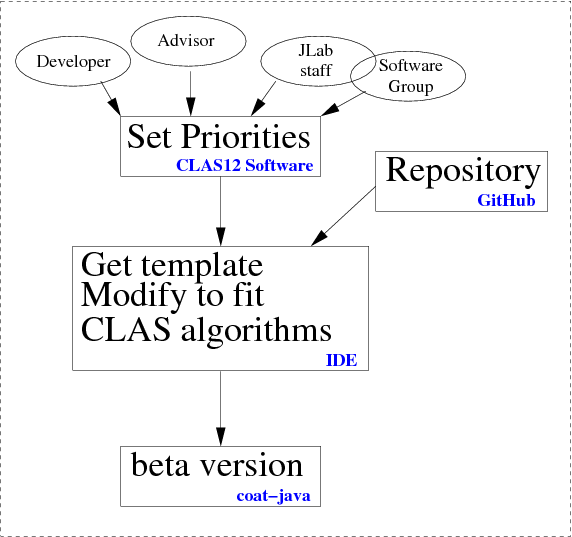 Development Cycle
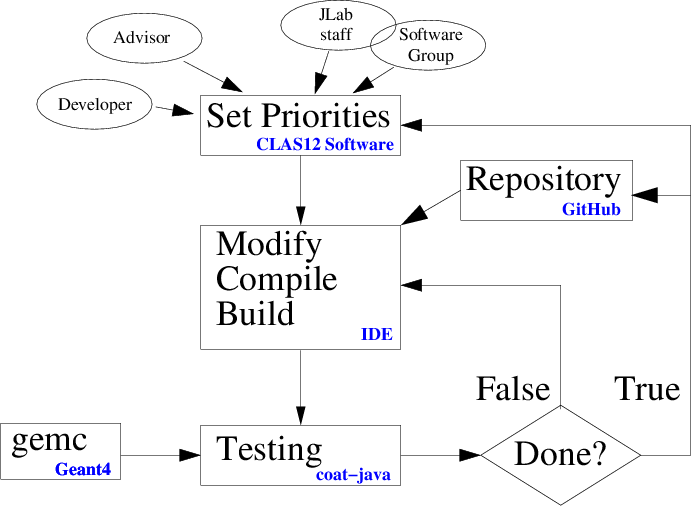 page 10
[Speaker Notes: conditional probability P(E|Ai) that a particle of a given type Ai causes a detector response E]
Connection to Charge
Are the halls getting users engaged at an appropriate level to demonstrate usability and readiness from a user’s perspective?
Gilfoyle (Richmond), Golovach (Moscow State) and their students have been able to make significant contributions to the time-of-flight reconstruction package.
More CLAS collaborators using common tools (six projects now).
Time spent on-site is crucial for start-up.
Have the collaborations identified effective and appropriate mechanisms to support  utilization of the software by the entire collaboration?
For TOF project the common tools are far enough along for off-site users to make contributions. 
Simulations with gemc and analysis in the ClaRA framework are ongoing at Richmond, MSU, and spreading to other CLAS Collaboration groups.
Is the level of user documentation appropriate for this point in time?
Lots of material for FTOF, but should be localized (CLAS12 wiki?).
Starting to centralize documentation, tutorials, etc.
Bug reporting, access to JLab staff for support is crucial to get software working offsite.
page 11
[Speaker Notes: conditional probability P(E|Ai) that a particle of a given type Ai causes a detector response E]
Additional Slides
Track Matching with Drift Chambers
Match drift chamber track with FTOF hit.
Hit-based tracking results are used now.
DC track is propagated from last DC plane to front face of FTOF panel (B=0) using geometry service tools.
FTOF returns (xhit,yhit,zhit) where xhit, zhit are in the center of the paddle.
Consider only single                                                         paddle clusters.
First results:
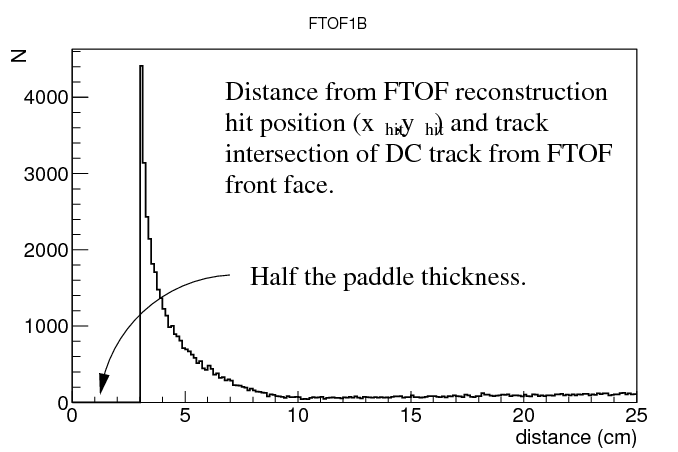 Energy-weighted Thit vs. Earliest Thit
Cluster hit times have been calculated as the energy-weighted sum of the paddle hit times.
We also considered taking                                                the earliest Thit among the                                               paddles of each cluster.
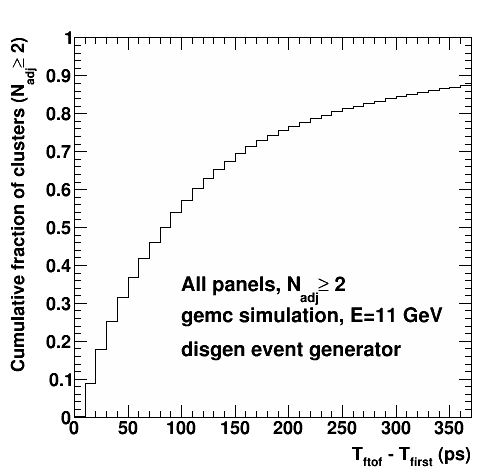